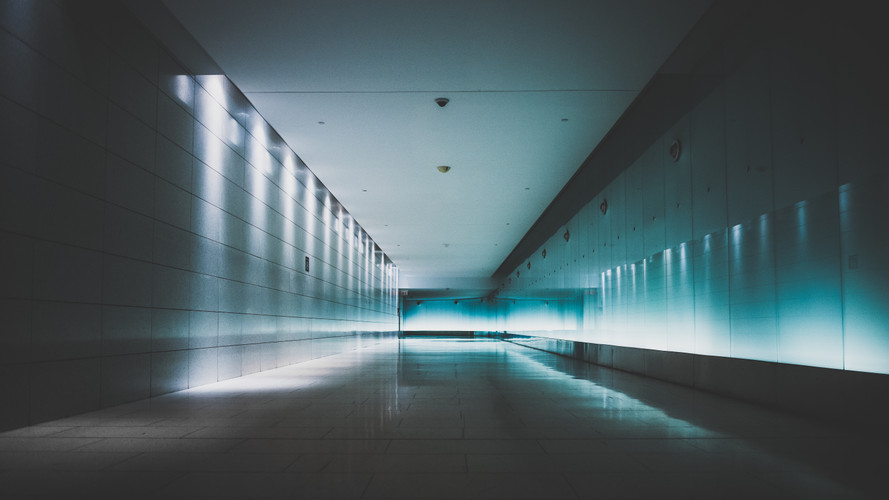 人教版高中数学选修2-1
2.2.2椭圆的简单几何性质第二课时
PEOPLE'S EDUCATION PRESS HIGH SCHOOL MATHEMATICS ELECTIVE 2-1
第2章   圆锥曲线与方程
讲解人：xippt  时间：2020.6.1
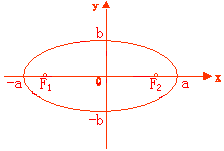 平面内与
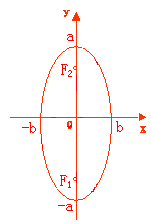 课前导入
椭圆的第一定义与第二定义是相呼应的。
新知探究
由椭圆的第二定义可得到椭圆的几何性质如下：
1、椭圆                          上一点到准线                   与到焦点（-2，0）的距离的比是（        ）
2、椭圆的两焦点把两准线间的距离三等分，则这个椭圆的离心率是(         )
新知探究
B
C
B
3.已知点M到定点F的距离与M到定直线l的距离的比为0.8,则动点M的轨迹是(             )
A.圆  B.椭圆   C.直线   D.无法确定
新知探究
回忆：直线与圆的位置关系
1.位置关系：相交、相切、相离
2.判别方法(代数法)
    联立直线与圆的方程
    消元得到二元一次方程组
    (1)△>0        直线与圆相交      有两个公共点；
    (2)△=0        直线与圆相切      有且只有一个公共点；
    (3)△<0        直线与圆相离      无公共点．
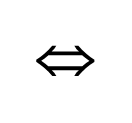 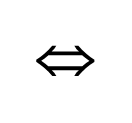 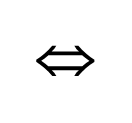 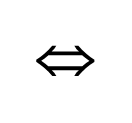 通法
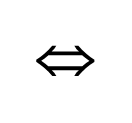 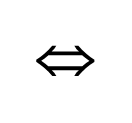 新知探究
直线与椭圆的位置关系
相离(没有交点)
相切(一个交点)
相交(二个交点)
种类:
相离(没有交点)
相切(一个交点)
相交(二个交点)
新知探究
直线与椭圆的位置关系的判定
代数方法
新知探究
知识点1.直线与椭圆的位置关系
1.位置关系：相交、相切、相离
2.判别方法(代数法)
    联立直线与椭圆的方程
    消元得到二元一次方程组
    (1)△>0         直线与椭圆相交        有两个公共点；
    (2)△=0         直线与椭圆相切        有且只有一个公共点；
    (3)△<0         直线与椭圆相离        无公共点．
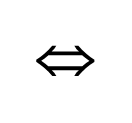 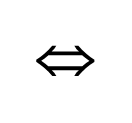 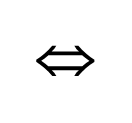 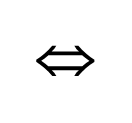 通法
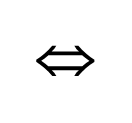 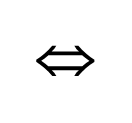 m
l
m
新知探究
题型一：直线与椭圆的位置关系
例2:已知椭圆                      ,直线          ,椭圆上是否存在一点,到直线                                   的距离最小?最小距离是多少?
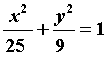 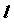 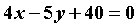 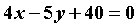 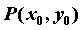 分析:设                      是椭圆上任一点,试求点    到直线                                         的距离的表达式.
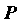 [Speaker Notes: 例1]
y
o
x
新知探究
题型一：直线与椭圆的位置关系
例2:已知椭圆                   ,直线      ,椭圆上是否存在一点,到直线                                         的距离最小?最小距离是多少?
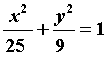 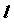 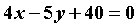 练习3已知直线y=x-      与椭圆x2+4y2=2 ，判断它们的位置关系。
由韦达定理
x2+4y2=2
新知探究
解：联立方程组
消去y
----- (1)
因为
∆>0
所以，方程（１）有两个根，
则原方程组有两组解….
那么，相交所得的弦的弦长是多少？
2、弦长的计算方法：
弦长公式：
    |AB|=                                     
           
           =                                                           （适用于任何曲线）
小 结
1、直线与椭圆的三种位置关系及判断方法；
解方程组消去其中一元得一元二次型方程
△< 0      相离
△= 0      相切
△> 0       相交
3、弦中点问题的两种处理方法：               
 （1）联立方程组，消去一个未知数，利用韦达定理；    
 （2）设两端点坐标，代入曲线方程相减可求出弦的斜率。
版权声明
感谢您下载xippt平台上提供的PPT作品，为了您和xippt以及原创作者的利益，请勿复制、传播、销售，否则将承担法律责任！xippt将对作品进行维权，按照传播下载次数进行十倍的索取赔偿！
  1. 在xippt出售的PPT模板是免版税类(RF:
Royalty-Free)正版受《中国人民共和国著作法》和《世界版权公约》的保护，作品的所有权、版权和著作权归xippt所有,您下载的是PPT模板素材的使用权。
  2. 不得将xippt的PPT模板、PPT素材，本身用于再出售,或者出租、出借、转让、分销、发布或者作为礼物供他人使用，不得转授权、出卖、转让本协议或者本协议中的权利。
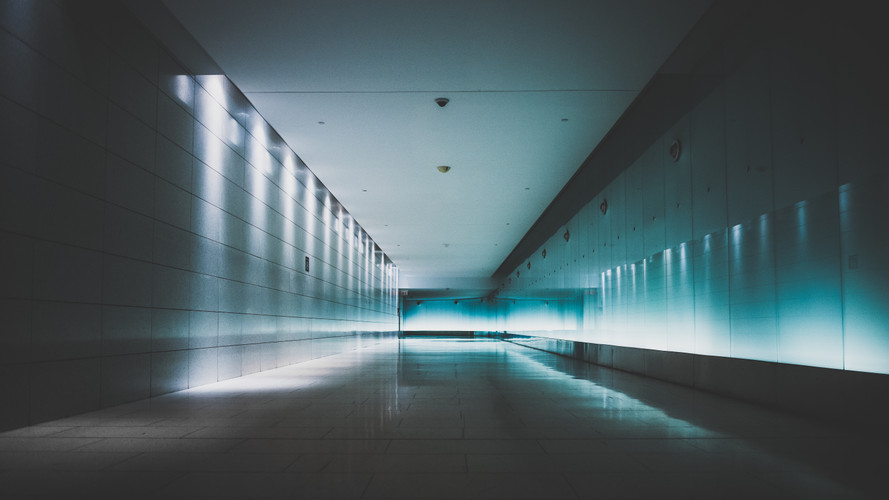 人教版高中数学选修2-1
感谢你的聆听
PEOPLE'S EDUCATION PRESS HIGH SCHOOL MATHEMATICS ELECTIVE 2-1
第2章   圆锥曲线与方程
讲解人：xippt  时间：2020.6.1